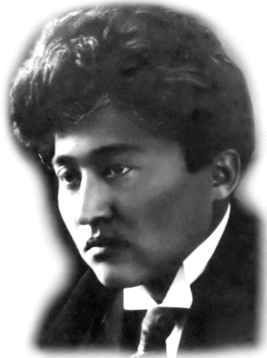 Акынның әсем әлемі
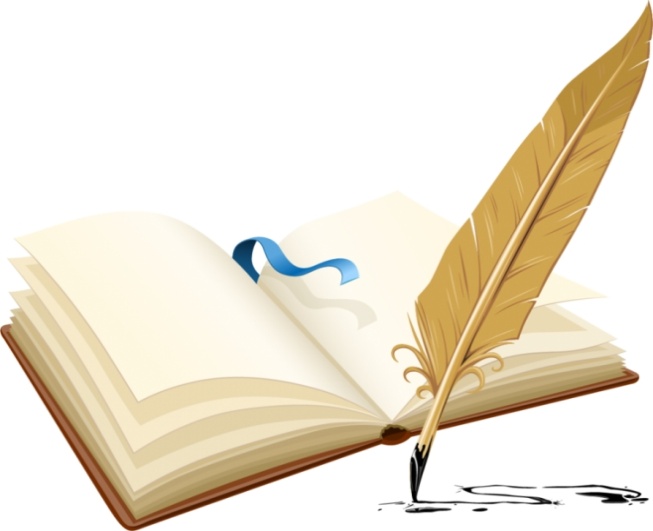 1893 - 1938
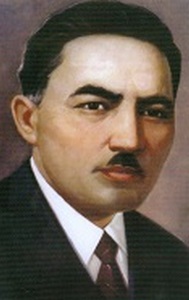 Мағжанның қай өлені болса қазақ тарихынан қалайда сыбағалы орын алуы талассыз хақиқат.

Ж. Аймауытов
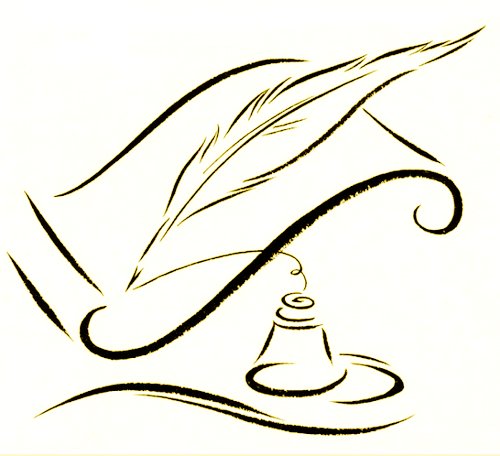 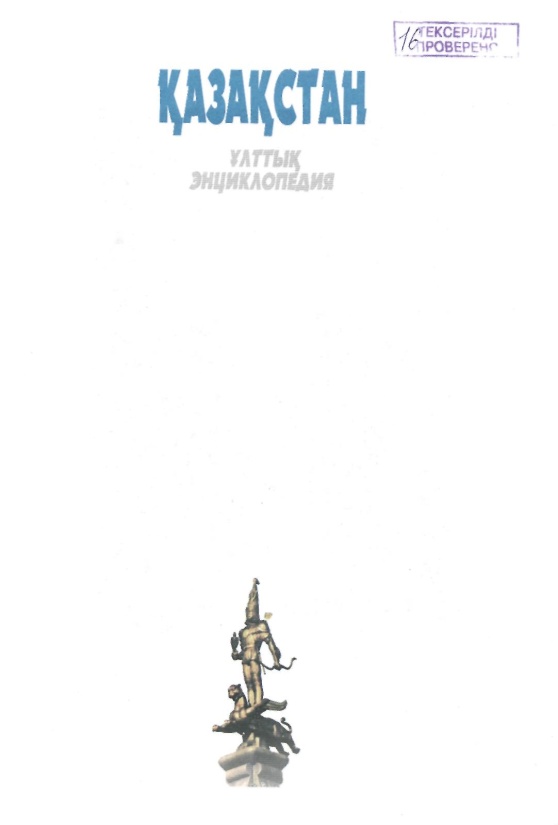 Жұмабаев  Мағжан [Мәтін] / Қазақстан. Ұлттық энциклопедиясы. Т. 4. Ж - К // бас редакторы 
Ә. Нысанбаев. - Алматы: «Қазақ энциклопедиясы» Бас редакциясы, 2002. - Б. 66 – 68.
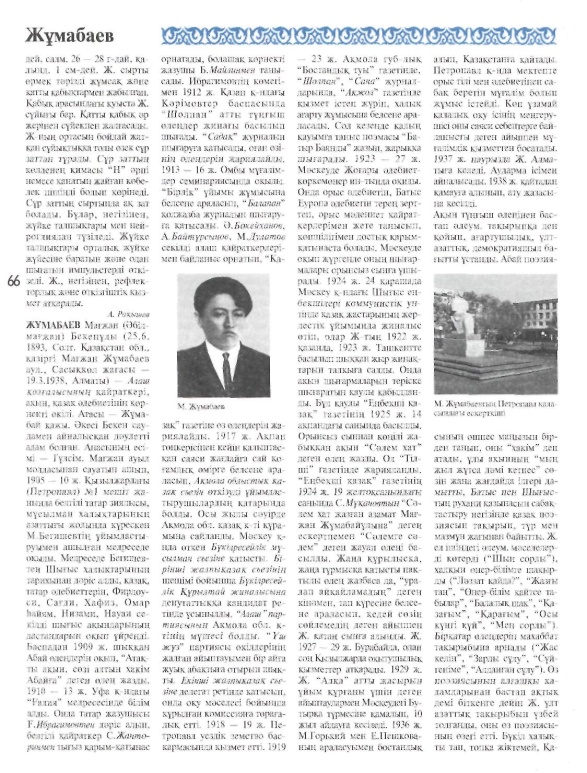 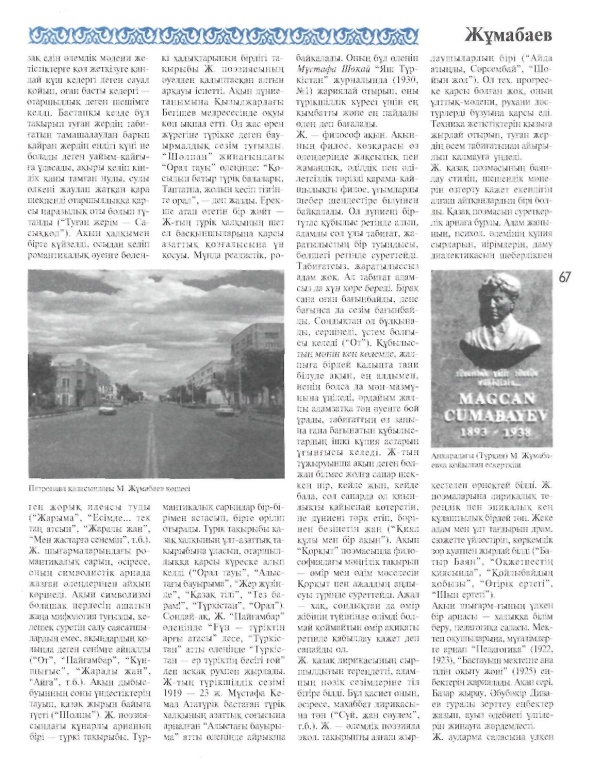 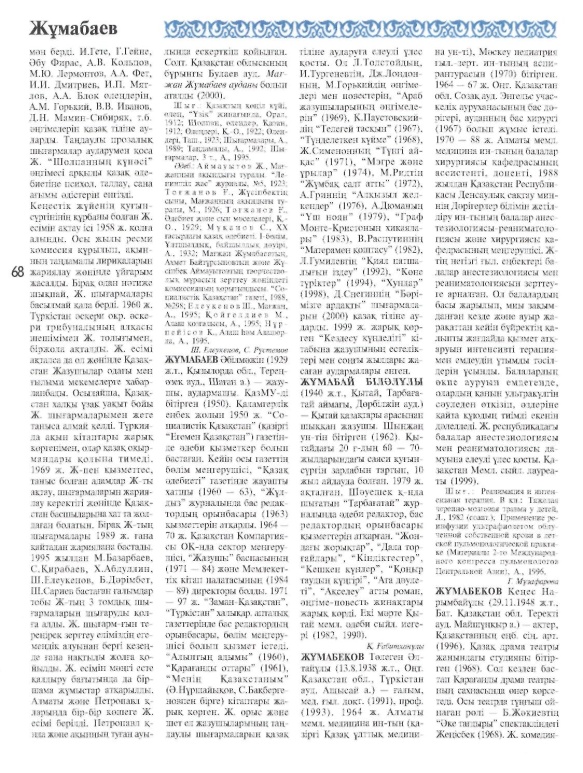 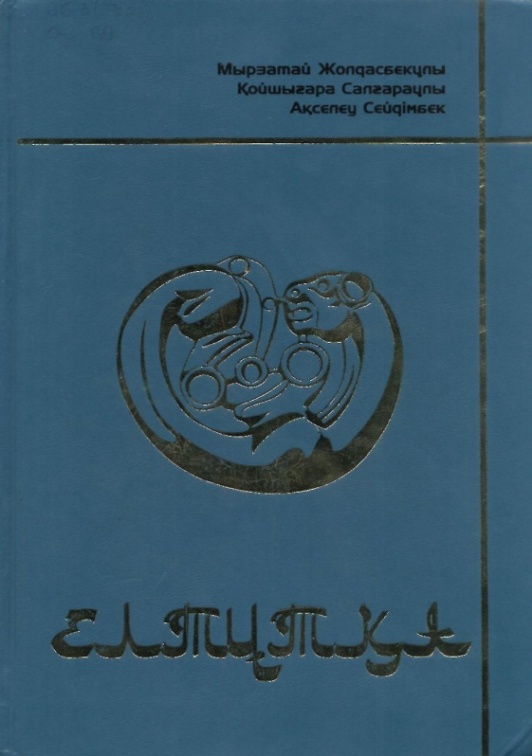 Жұмабаев Мағжан (1893-1938) [Мәтін] / Елтұтқа. Ел тарихының әйгілі тұлғалары // М. Жолдасбекұлы, 
Қ. Сағараұлы, А. Сейдімбек. - Астана, 2001. - Б. 287– 289.
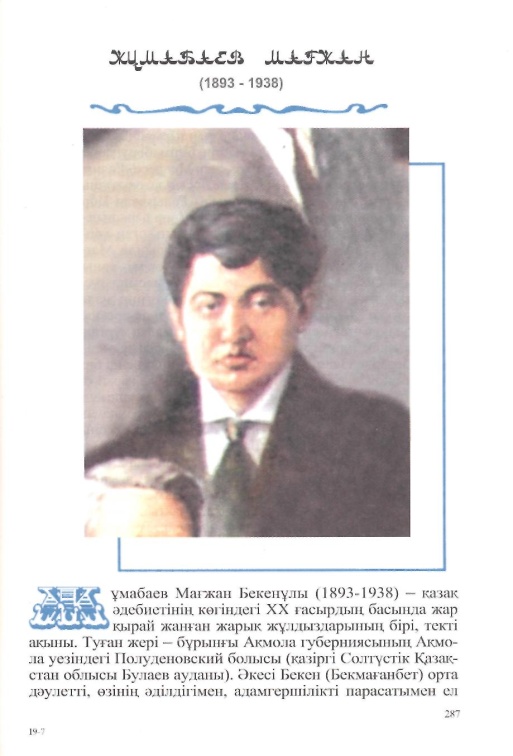 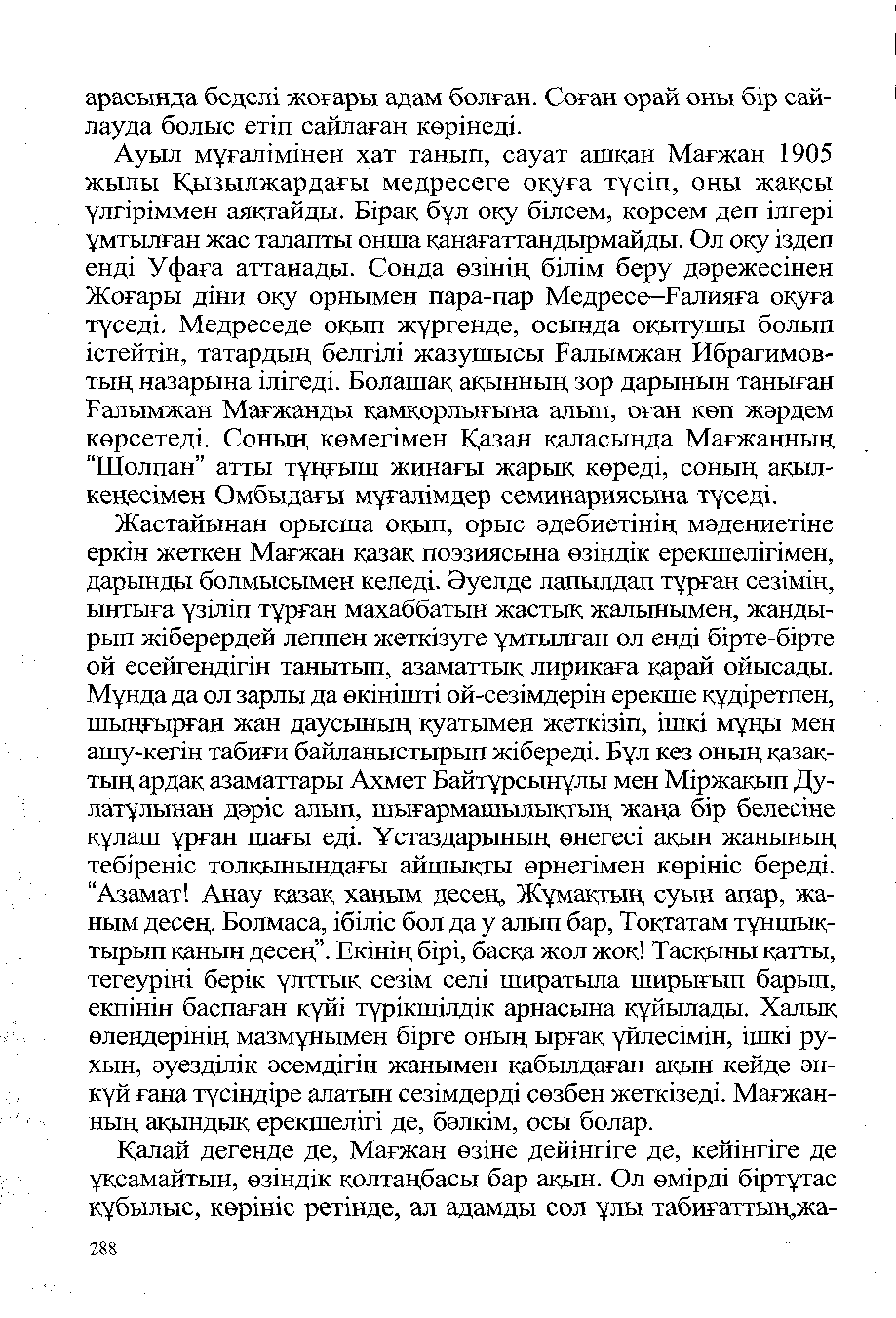 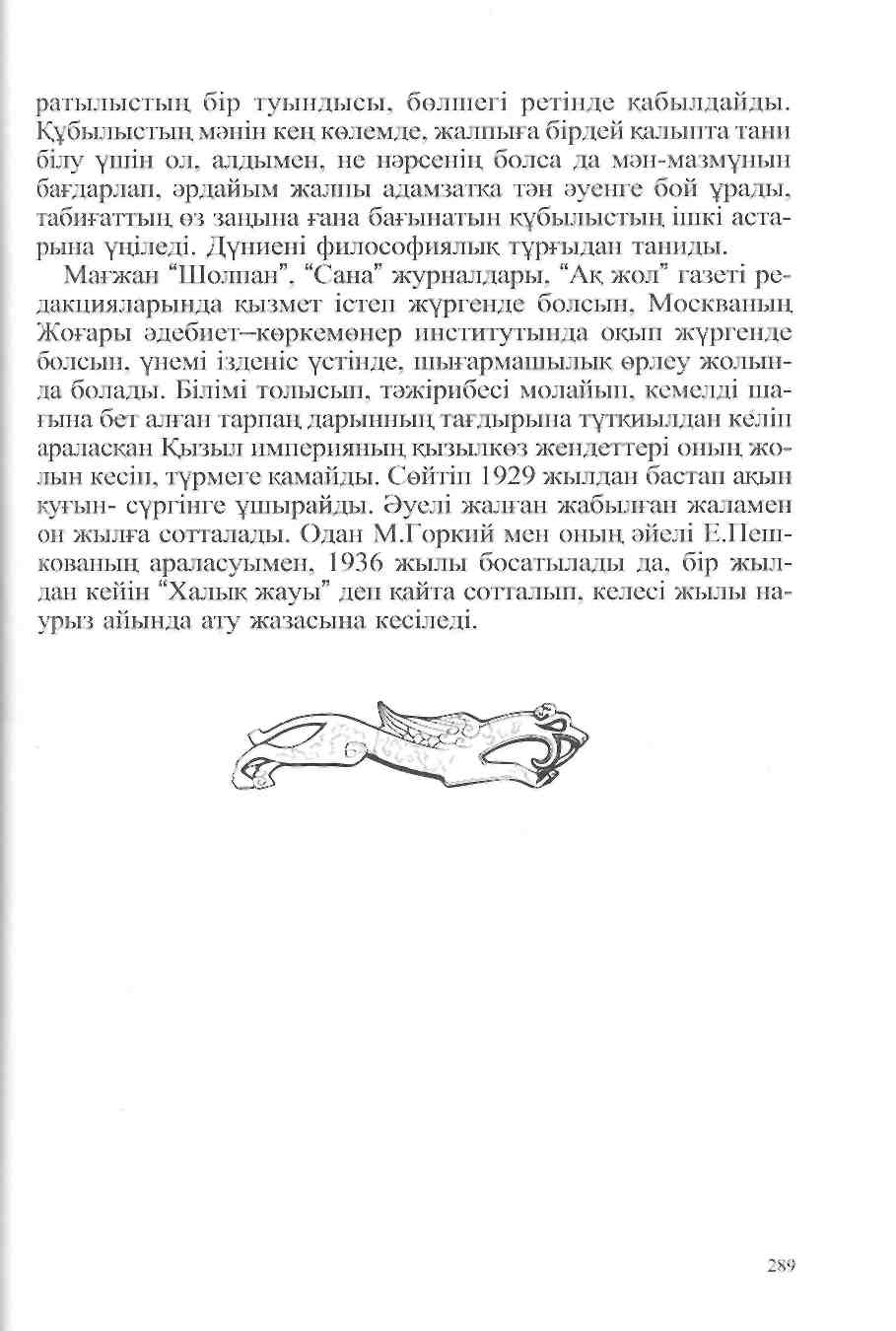 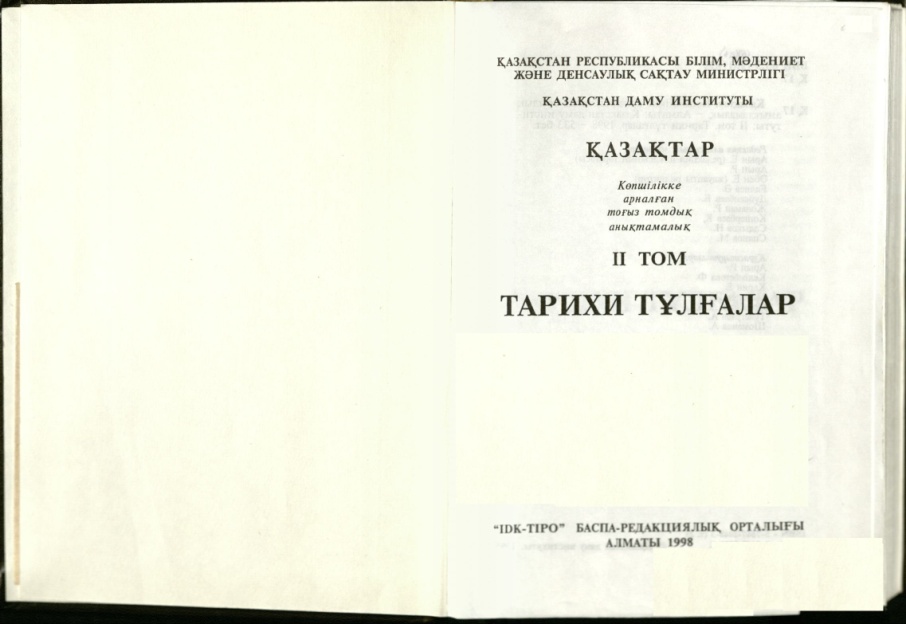 Мағжан  Жұмабаев (1893-1938) . Магжан Жумабаев (1893-1938) [Мәтін] / Қазақтар. Казахи: 
II том. Тарихи тұлғалар. Исторические личности. - Алматы, «IDK-TIPO» баспа-редакциялық  орталығы,  1998. - Б. 183– 185, 
С. 458-459.
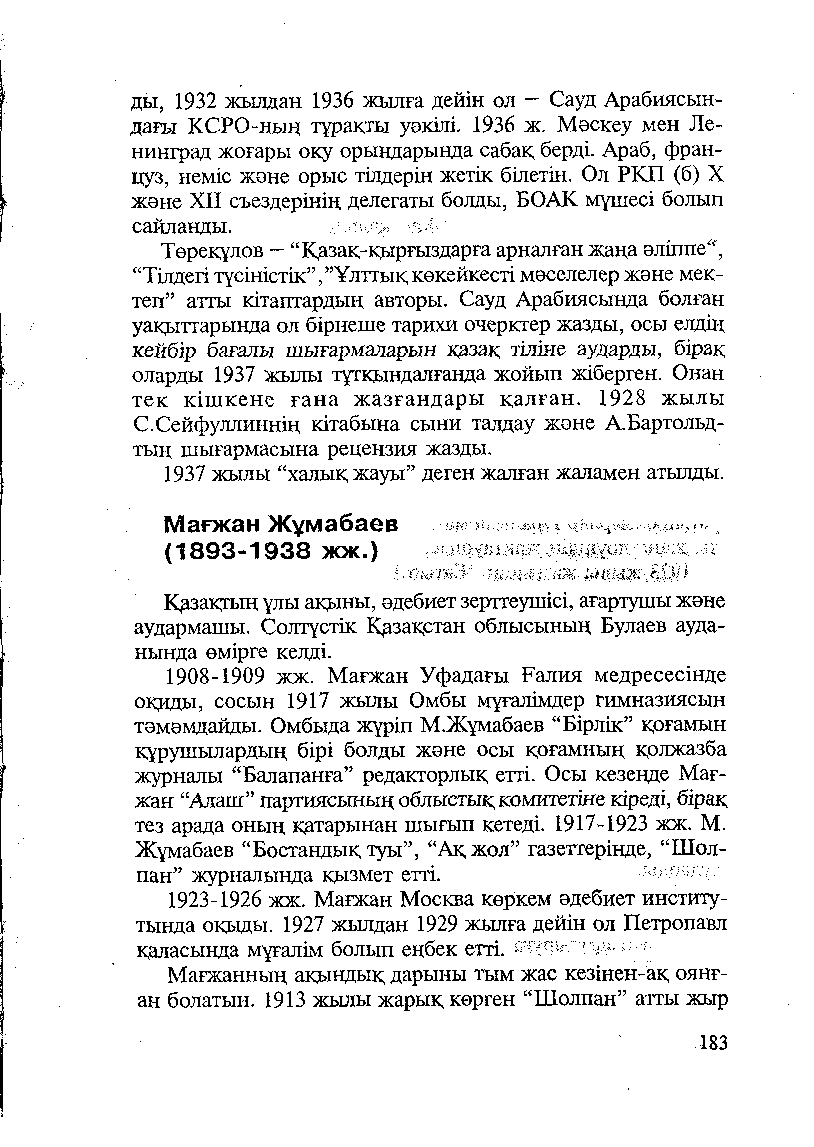 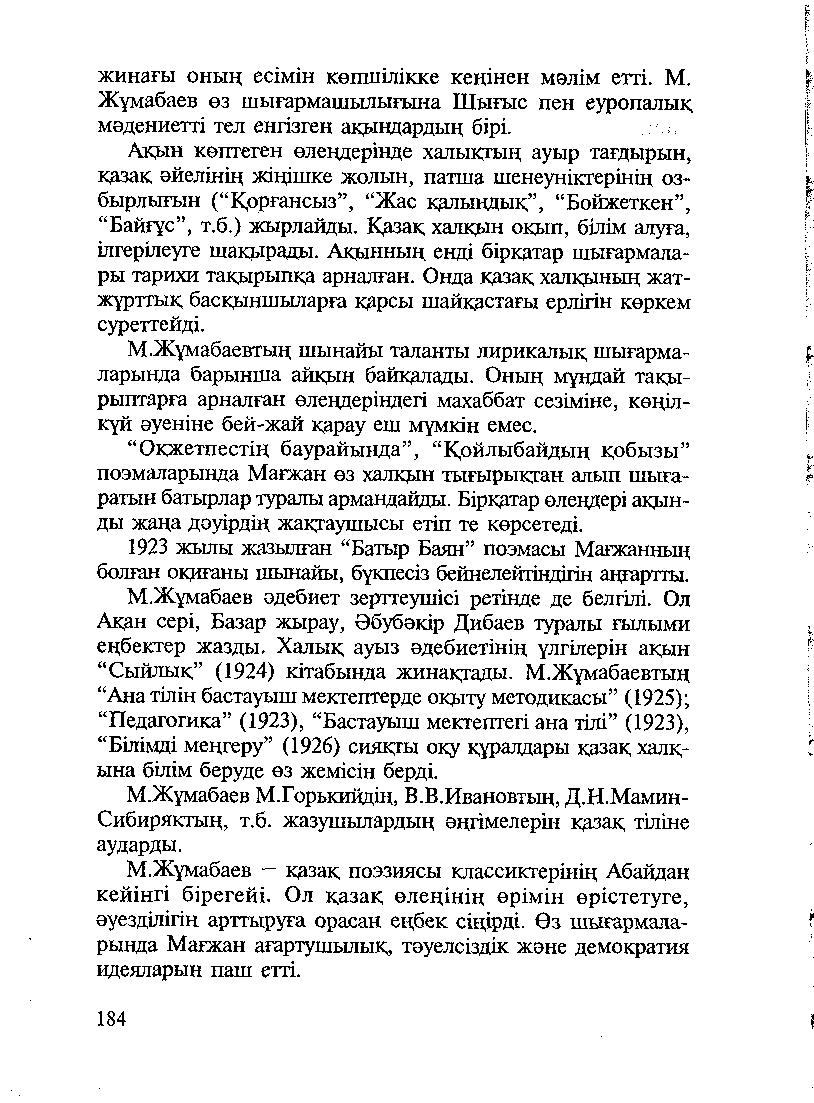 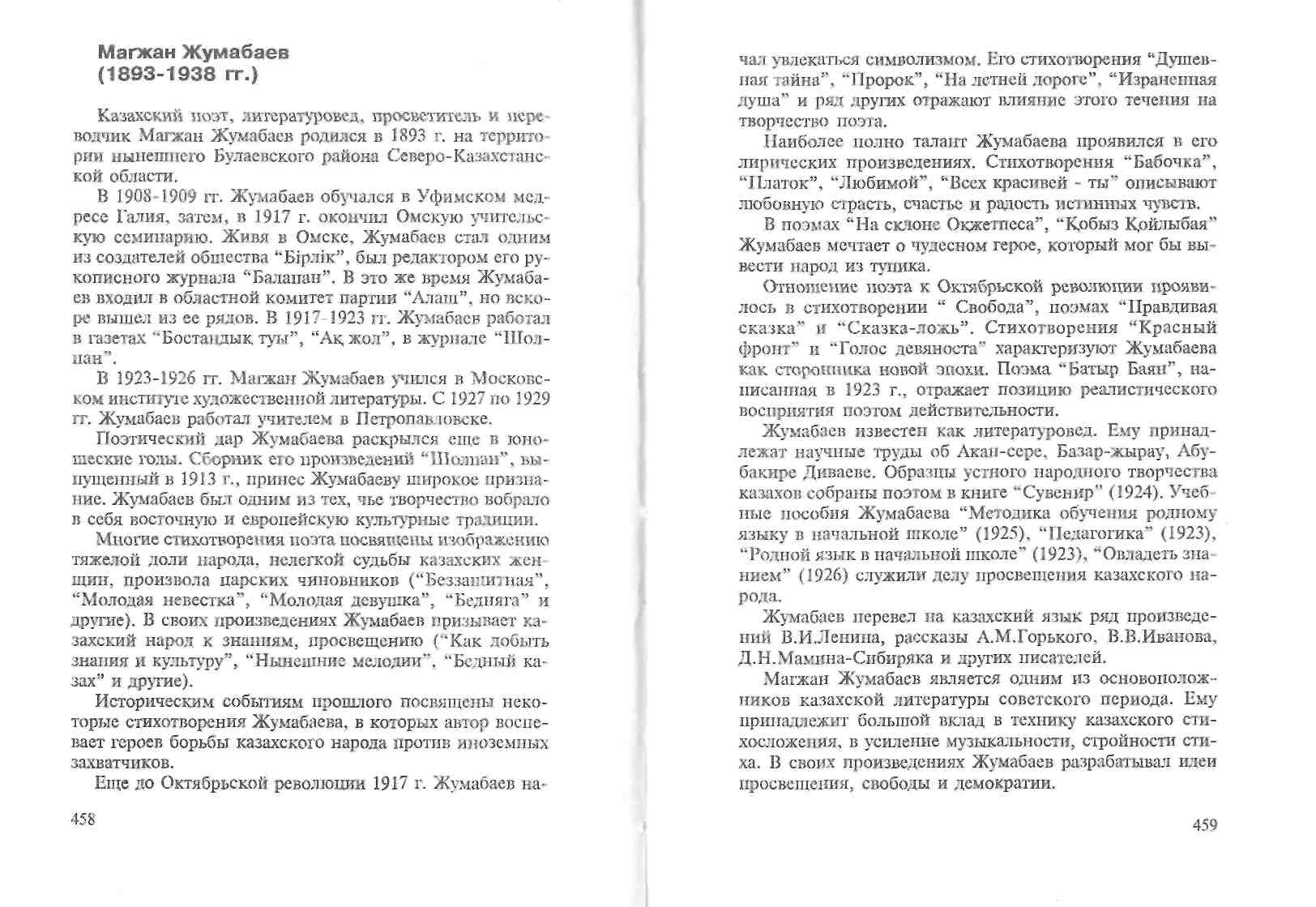 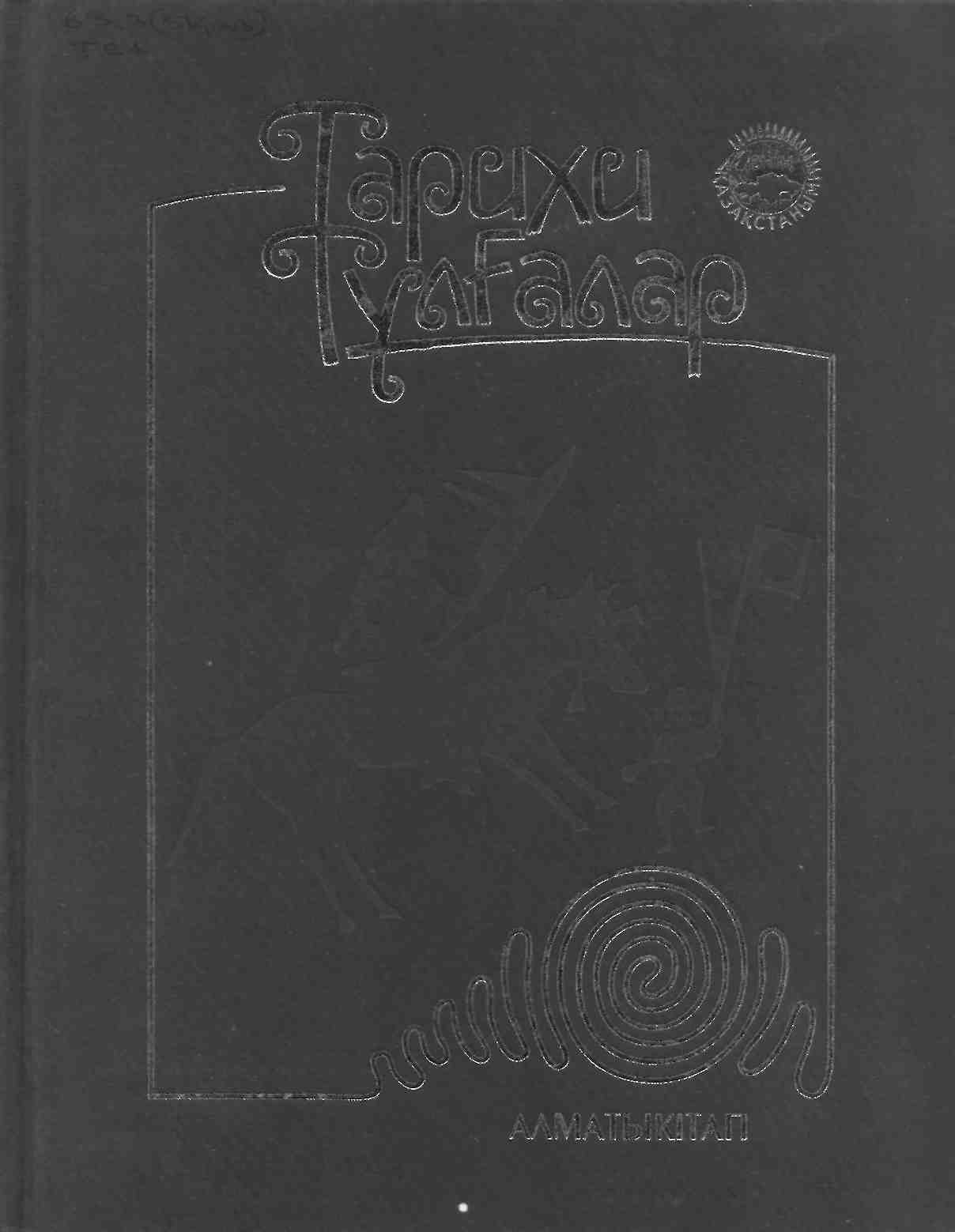 Мағжан Жұмабаев (1893 – 1938 жж.) [Мәтін] / Тарихи тұлғалар // құрастырушылар: 
Б. Төғысбаев, А. Сужикова. - Алматы: «Алматыкітап баспасы», 2009. – 
Б.  180 - 181.
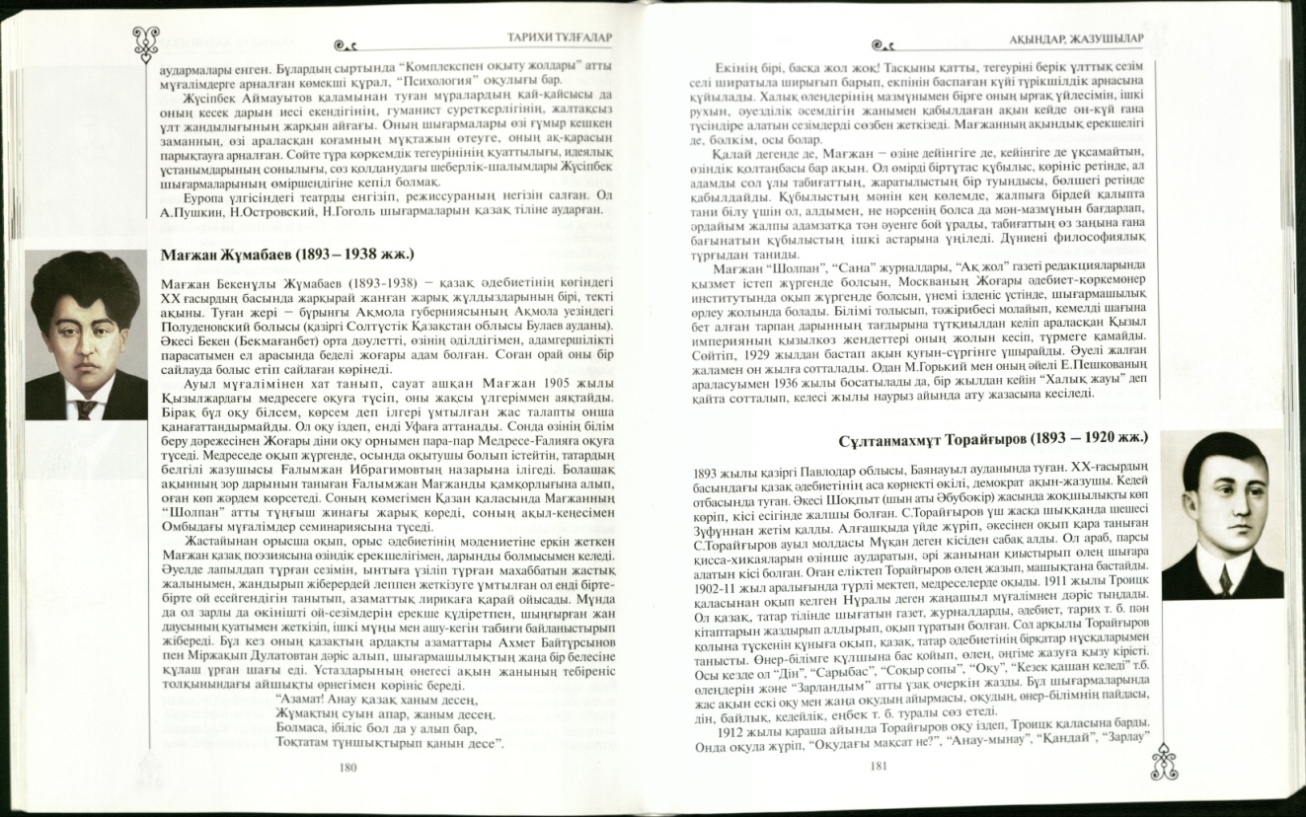 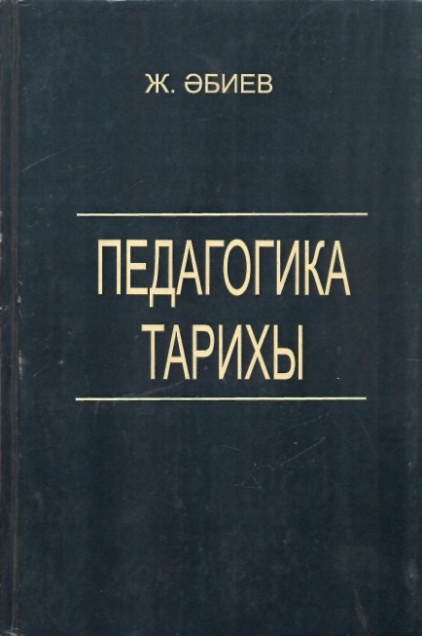 Мағжан Жұмабаев – ағартушы педагог (1893-1938) [Мәтін] / Ж. Әбиев // Педагогика тарихы: оқу құралы. – Алматы: Дарын, 2006. – Б. 415 - 433.
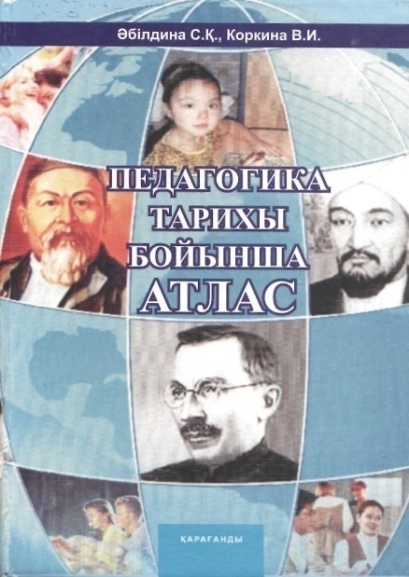 Мағжан Жұмабаев (1893-1938) [Мәтін] / С.Қ. Әбілдина, В.И. Коркина // Педагогика тарихы бойынша атлас: оқу құралы. – Қарағанды: 
«Ақ Нұр», 2012. – Б. 343 - 350.
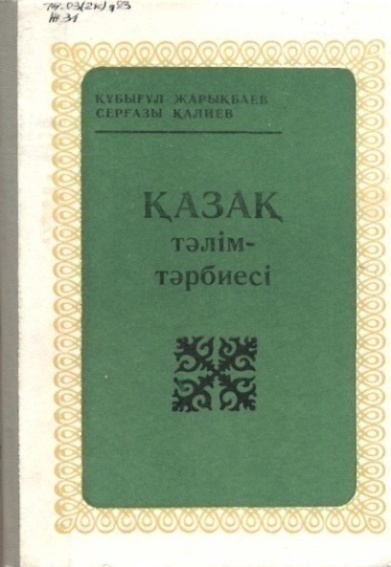 Жарықбаев Қ. Мағжан Жұмабаев [Мәтін] / 
Қ. Жарықбаев, С. Қалиев // Қазақ тәлім-тәрбиесі: 
оқу құралы. – Алматы: Санат, 1995. – Б. 278-186.
Мағжан Бекенұлы Жұмабаев – ағылшындарға Шекспирдің, орыстарға Пушкиннің қандай маңызы болса, қазақ халқына оның сондай маңызы бар.
Ә. Марғұлан
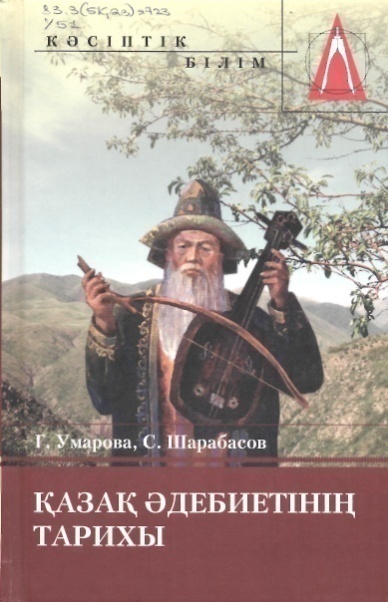 Мағжан Жұмабаев (1893-1938) [Мәтін] / 
Г. Умарова, С. Шарабасов // Қазақ әдебиетінің тарихы: оқулық. – 2-басылым. – Астана: Фолиант, 2011. – Б. 169 - 175.
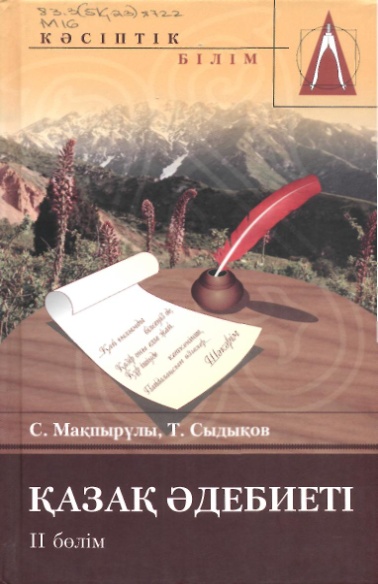 Мағжан Жұмабаев (1893-1938) [Мәтін] / 
С. Мақпырұлы, Т. Сыдықов // Қазақ әдебиеті. II бөлім: оқулық. – 2-басылым. – Астана: Фолиант, 2011. – Б. 28 - 62.
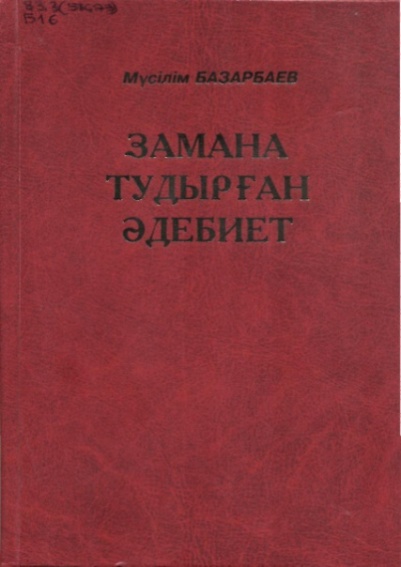 Құдіретті өлең әлемі [Мәтін] / М. Базарбаев // Замана тудырған әдебиет: таңдамалы ғылыми зерттеулері. – Алматы: «Жібек жолы», 2005. – 
Б. 202-228.
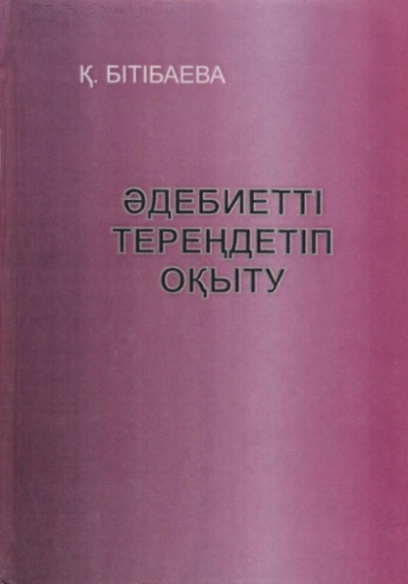 Мағжан Жұмабаев [Мәтін] /  Қ. Бітібаева // Әдебиетті тереңдетіп оқыту. XIX ғасырдың  
II жартысы, XX ғасыр: оқу құралы, бағдарлама. – Алматы: Ы. Алтынсарин атындағы қазақтың білім академиясының республикалық баспа кабинеті, 2000. – 
Б. 114 - 119.
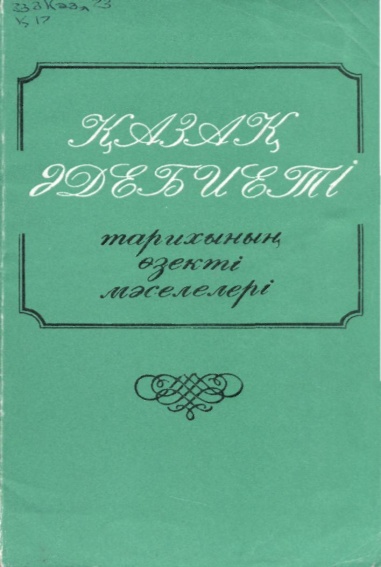 Қожакеев Т. Мағжанның мұң-зары [Мәтін] 
// Қазақ әдебиеті тарихының өзекті мәселелері (ғылыми мақалалар жинағы): оқу құралы. - Алматы: «Қазақ университеті», 1993. – 
Б. 21 – 33.
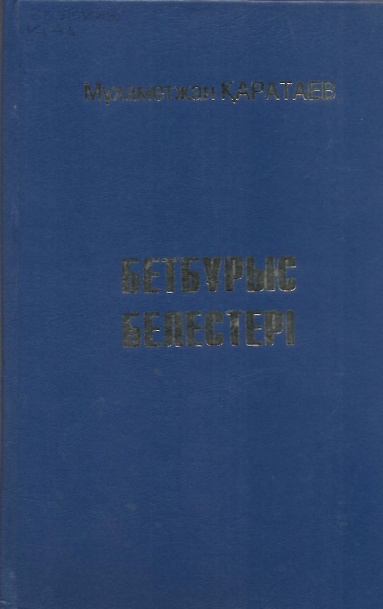 Қаратаев М. Бетбұрыс белестері [Мәтін]: мақалалар, эссе, портреттер (1985-1995 жж.)
/ М. Қаратаев. - Алматы: «Алатау» баспасы,  
2005. – Б. 300, 320.
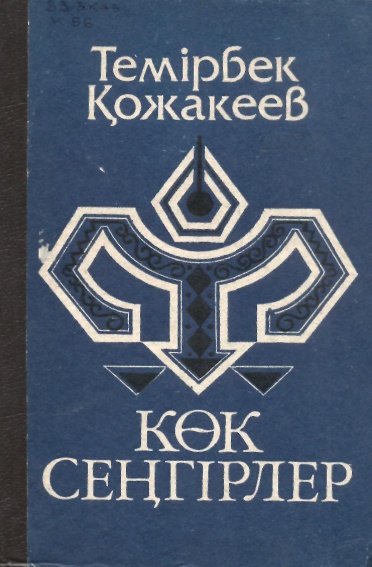 Қожакеев Т. Ақын «Ақ жол» газетінде [Мәтін] / Т. Қожакеев // Көк сеңгірлер . - Алматы: Қазақ университеті, 1992. –  
Б. 90 – 99.
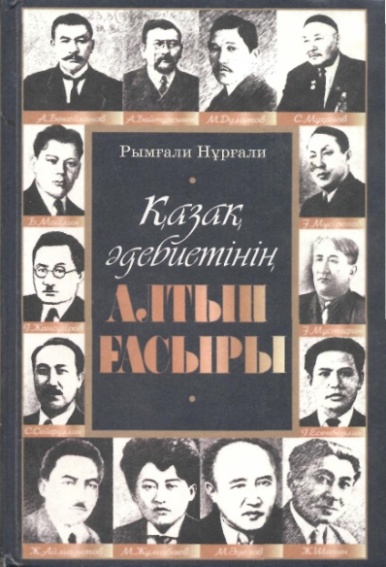 Сүй, жан сәулем, тағы да сүй, тағы да [Мәтін]: зерттеу / Р. Нұрғали  // Қазақ әдебиетінің алтын ғасыры. - Астана: «Күлтегін» баспасы, 2002. - Б. 94 – 106.
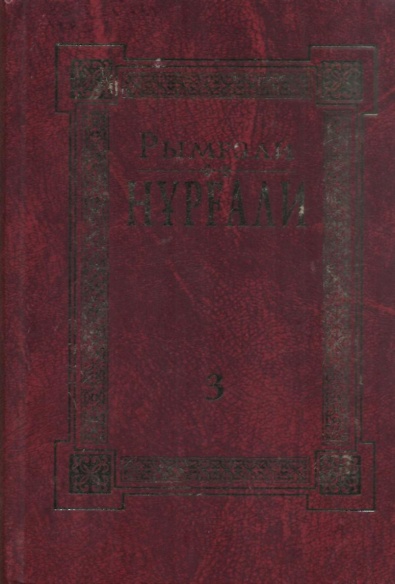 Сүй, жан сәулем, тағы да сүй, тағы да [Мәтін] / Р. Нұрғали  // Жеті томдық шығармалар жинағы. Т. 3. Қазақ әдебиетінің алтын ғасыры. - Астана: «Фолиант» баспасы, 2005. - Б. 116 – 130.
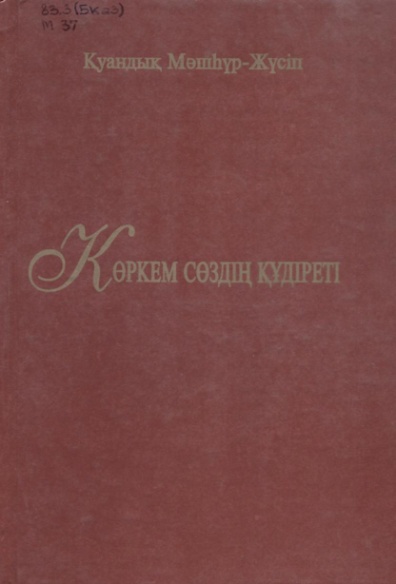 М. Жұмабаев өлендерін мектепте оқыту [Мәтін] / Қ. Мәшһүр-Жүсіп  // Көркем сөздің құдіреті (мектепте қазақ әдебиетін, тілі оқыту). - Павлодар: Павлодар университеті, 2000. – Б. 73 – 87.
М. Жұмабаевтың «Батыр Баян» [Мәтін] / 
Қ. Мәшһүр-Жүсіп  // Көркем сөздің құдіреті (мектепте қазақ әдебиетін, тілі оқыту). - Павлодар: Павлодар университеті, 2000. – Б. 136 – 151.
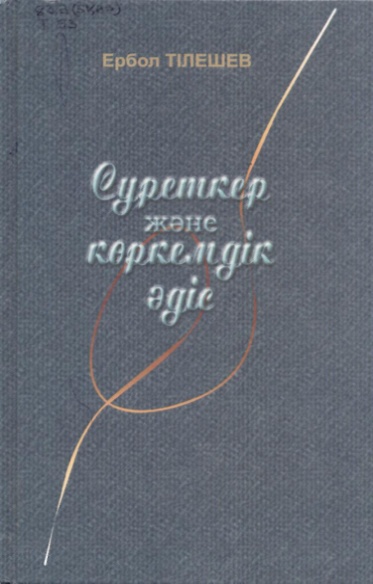 Көркемдік әдіс және жаңашылдық [Мәтін] / 
Е. Тілешев  // Суректер және көркемдік әдіс. - Алматы: Арқас, 2005. - Б. 211 – 230.
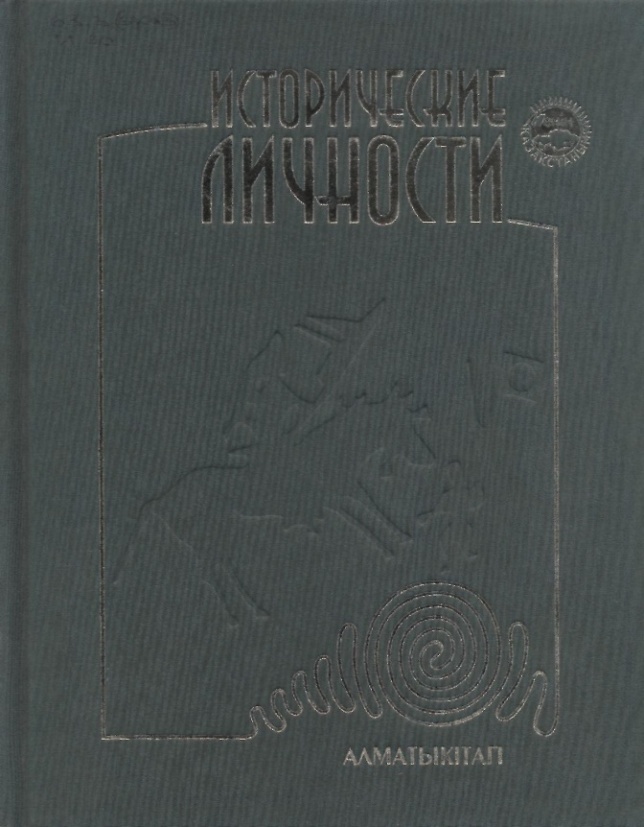 Магжан Жумабаев (1893 – 1938 гг.) [Текст] / Исторические личности // составители: Б. Тогусбаев, А. Сужикова. - Алматы: Алматыкітап, 2007. - С. 156 – 157.
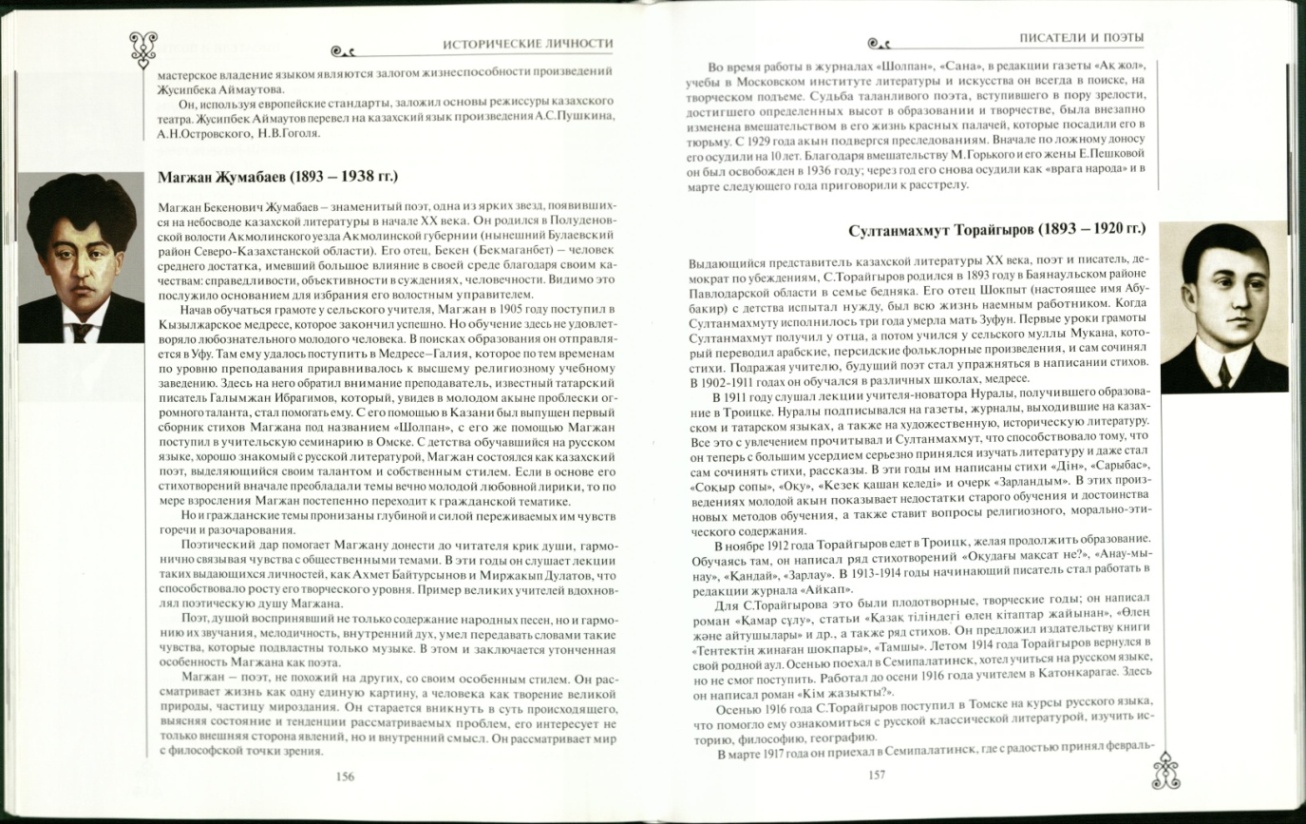 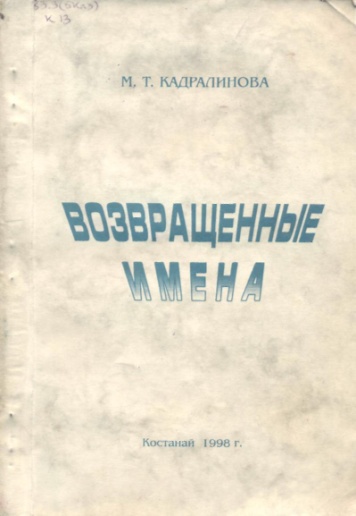 Кадралинова, М. Т. Магжан Жумабаев  [Текст] / 
М.Т. Кадралинова //  Возвращенные имена. - Костанай, 1998. - С. 52 – 81.
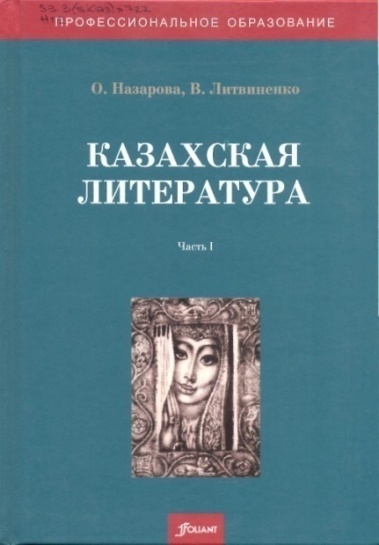 Магжан Жумабаев [Текст] / О. Назарова, 
    В. Литвиненко // Казахская литература. Ч. 1: 
     учебник-хрестоматия. – Астана: Фолиант, 2013. – С. 245 – 248. – 
(Профессиональное образование).
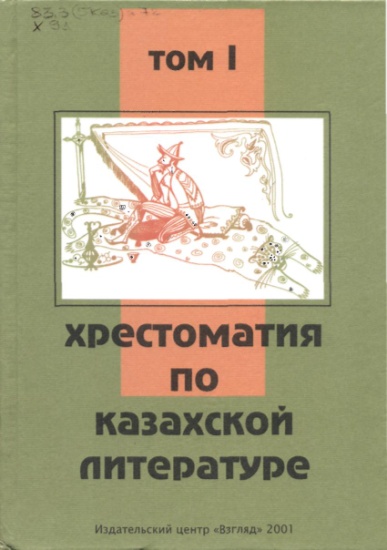 Магжан Жумабаев (1893-1938) [Текст] / составители:
В.В. Литвиненко, О.В. Назарова //  Хрестоматия по казахской литературе для 8-11 классов русских школ. 
В 2-х томах. Т. 1. – Челябинск: Взгляд, 2001. – С. 335 – 352.
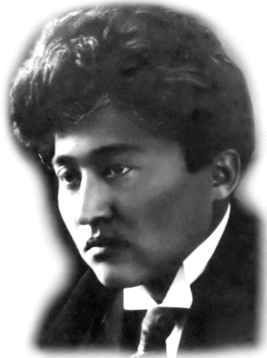 Ақын – жел, есер, гулер жүйрік желдей,
Ақын – от лаулап жанар аспанға өрлей.
Қиялы, жан-жүрегі – ойнаған от,
Ақынды аласұртар тыныштық бермей.

М. Жұмабаев “Қорқыт”
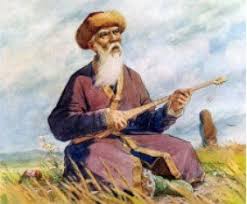 Легче самого легкого ветра поэт,
Ярче жаркого пламени слов его свет.
Добровольный невольник прекрасной мечты,
Он – поэт! И покоя душе его нет.

М. Жумабаев “Коркут”
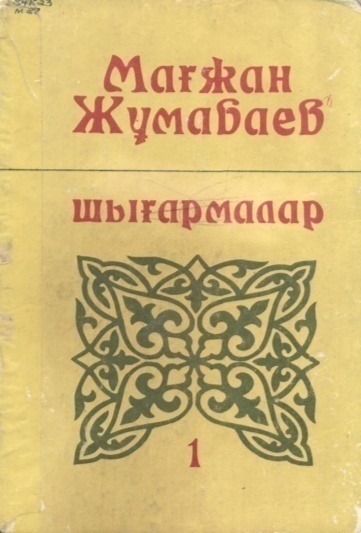 Жұмабаев М. Шығармалар. 3 томдық. 1-т. [Мәтін] / М. Жұмабаев. – Алматы: Білім, 1995. – 256 бет.
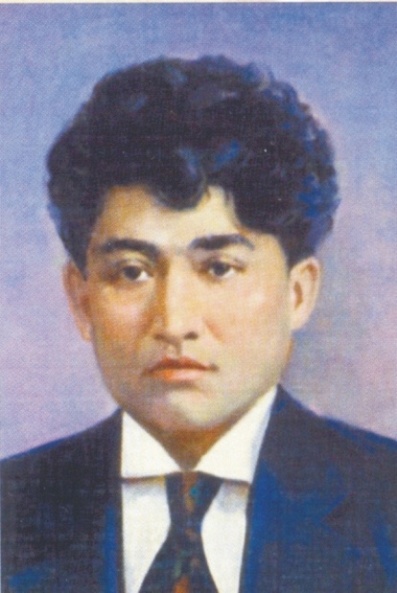 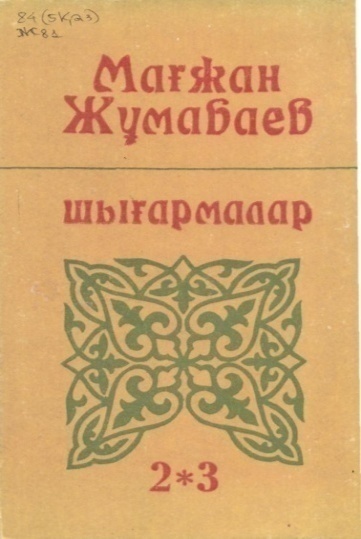 Жұмабаев М. Шығармалар. 3 томдық.  2, 3-т. [Мәтін] / М. Жұмабаев. – Алматы: Білім, 1995. –    
         512 бет.
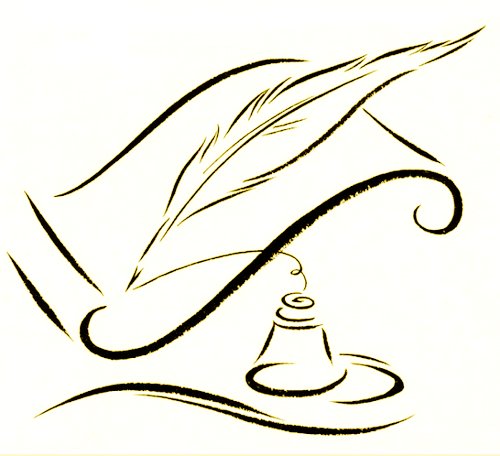 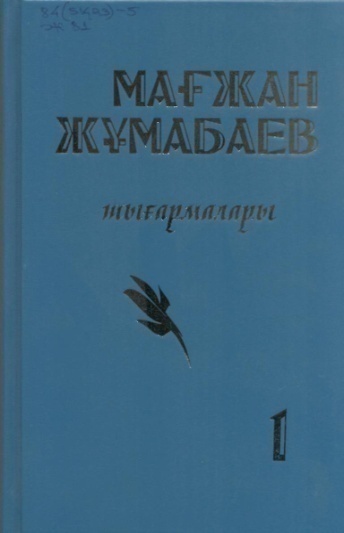 Жұмабаев М. Шығармалары. 1-том: Өлеңдер, дастандар [Мәтін] / М. Жұмабаев; құраст. Сәндібек Жұбаниязов . – Алматы: Жазушы, 2013. – 376 бет.
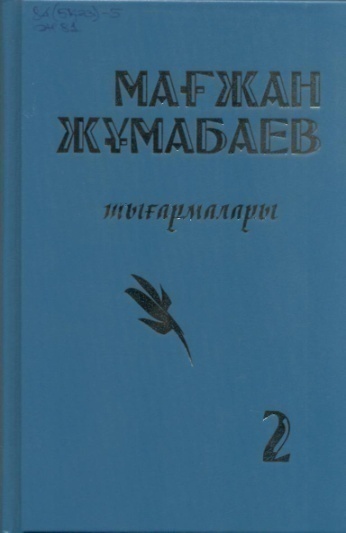 Жұмабаев М. Шығармалары. 2 том: әңгіме, ғылыми еңбек, мақалалар, аудармалар, жарияланбаған өлеңдер [Мәтін] / М. Жұмабаев ; құраст. Сәндібек Жұбаниязов. – Алматы: Жазушы, 2012. – 376 бет.
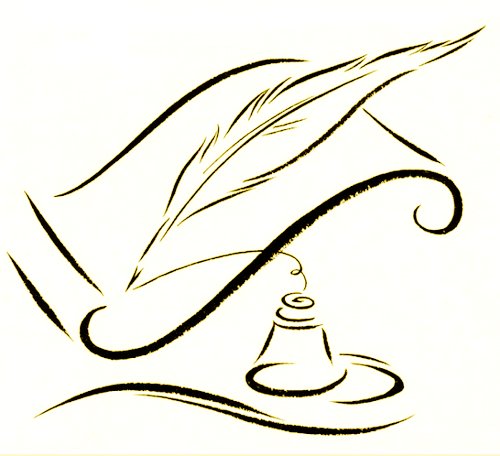 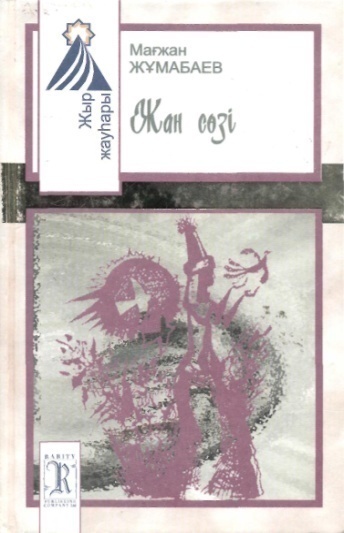 Жұмабаев М. Жан сөзі: Өлеңдер мен дастандар [Мәтін] / М. Жұмабаев. – Алматы: Раритет, 2005. – 256 бет. – «Алтын қор» кітапханасы.
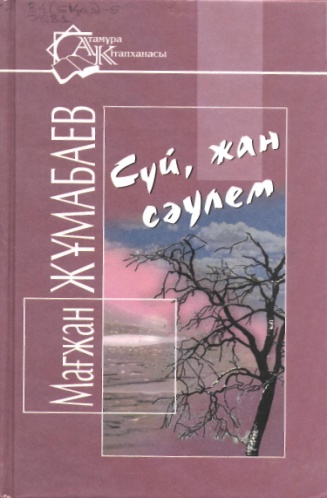 Жұмабаев М. Сүй, жан сәулем: Өлеңдер мен поэмалар [Мәтін] / М. Жұмабаев. – Алматы: Атамұра, 2002. – 256 бет. – Атамұра Кітапханасы.
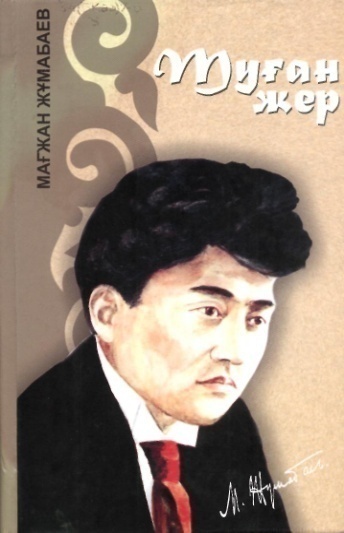 Жұмабаев М. Туған жер: өлеңдер мен дастандар жинағы [Мәтін] / М. Жұмабаев. –  Петропавл, 2008. – 382 бет.
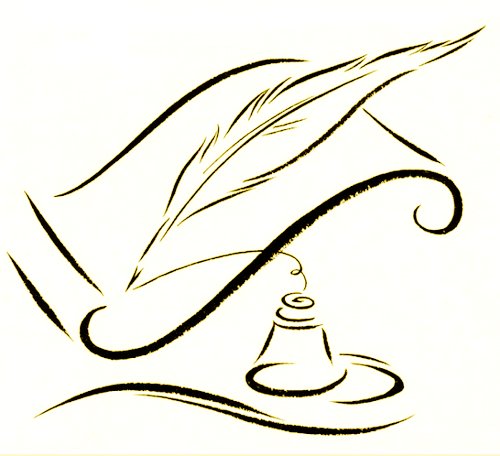 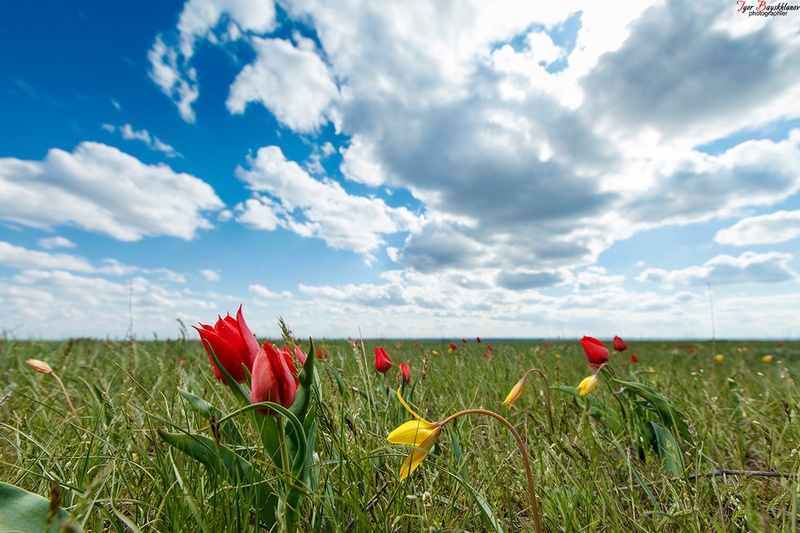 Я знаю: божественный край мой – прекрасен
И грозная молния в мае – прекрасна,
И радостный лес, и широкая степь,
И светлая лунная чаша – прекрасны.
Шелк ветра вечернего нежен, прекрасен,
Степные цветы ароматны, прекрасны
Высокого неба шатер голубой
И горы, и реки земные – прекрасны
Смешливые звонкие воды – прекрасны
Кричащий над озером лебедь – прекрасен,
С зеркальной сверкающей глади озер,
Струящийся пар на восходе – прекрасен...

М. Жумабаев “Ты прекрасна”
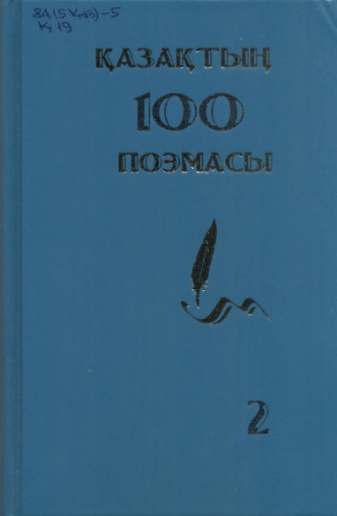 Мағжан Жұмабаев (1893-1938) [Мәтін] / құраст.: 
Ж. Аймұхамбет, А. Әлімұлы; алғысөзі мен түсініктерін жазған Ж. Аймұхамбет. – Алматы: Жазушы, 2013. – 
Б. 136 - 179.
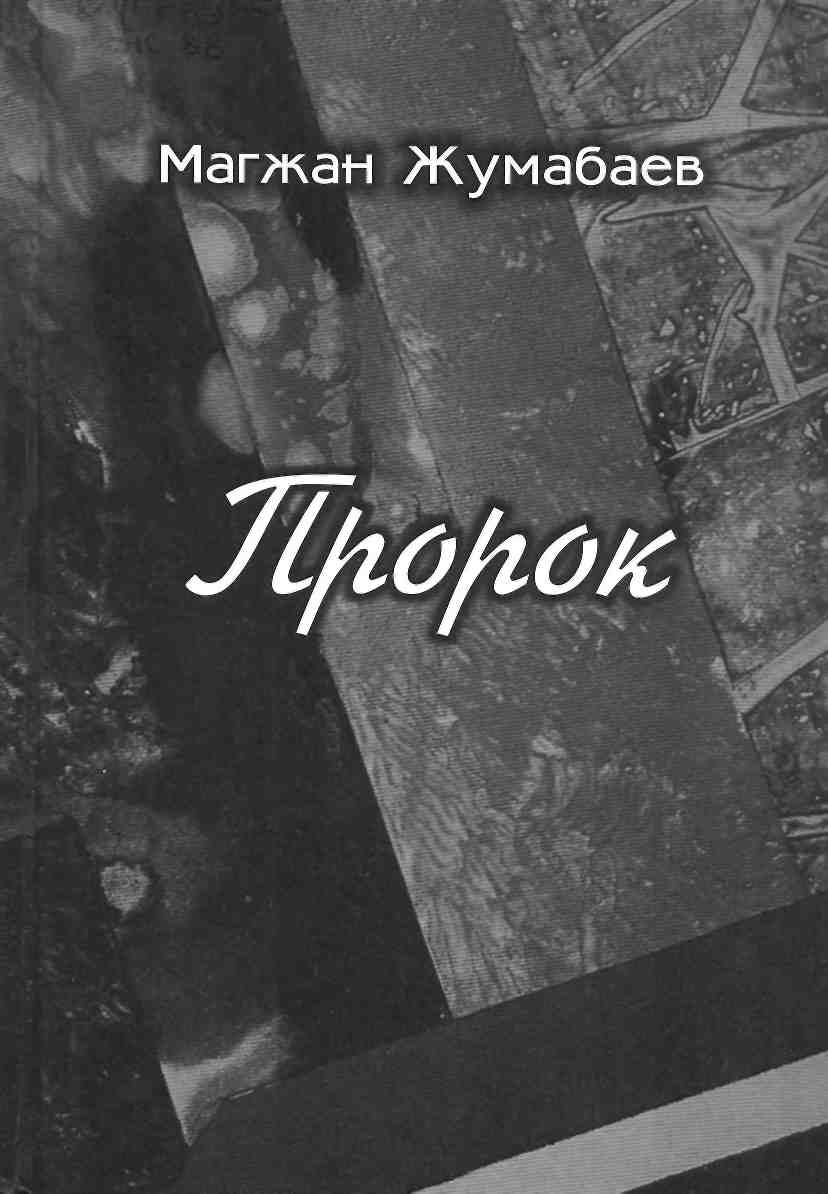 Жумабаев М. Пророк. Стихи и поэмы [Текст]: пер. с каз. / М. Жұмабаев; составитель, вступительная статья, комментарии 
Б. Канапьянов. – Алматы: Издательский дом «Жибек жолы», 2002. – 400 с.
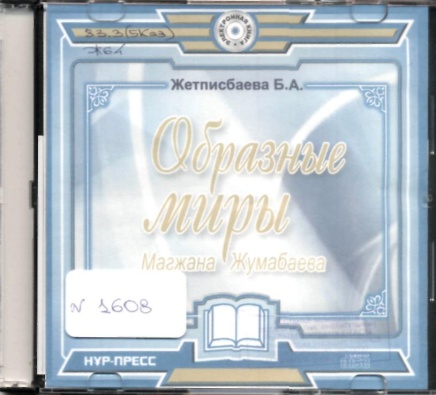 Жетписбаева Б. А. Образные миры Магжана Жумабаева [Электронный ресурс] / Б.А. Жетписбаева. – Алматы: NURPRESS, 2008.
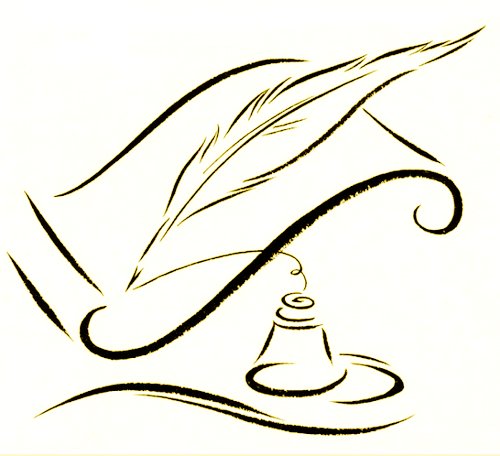 (Электронная выставка включает издания 
из фонда информационно-библиотечного центра)
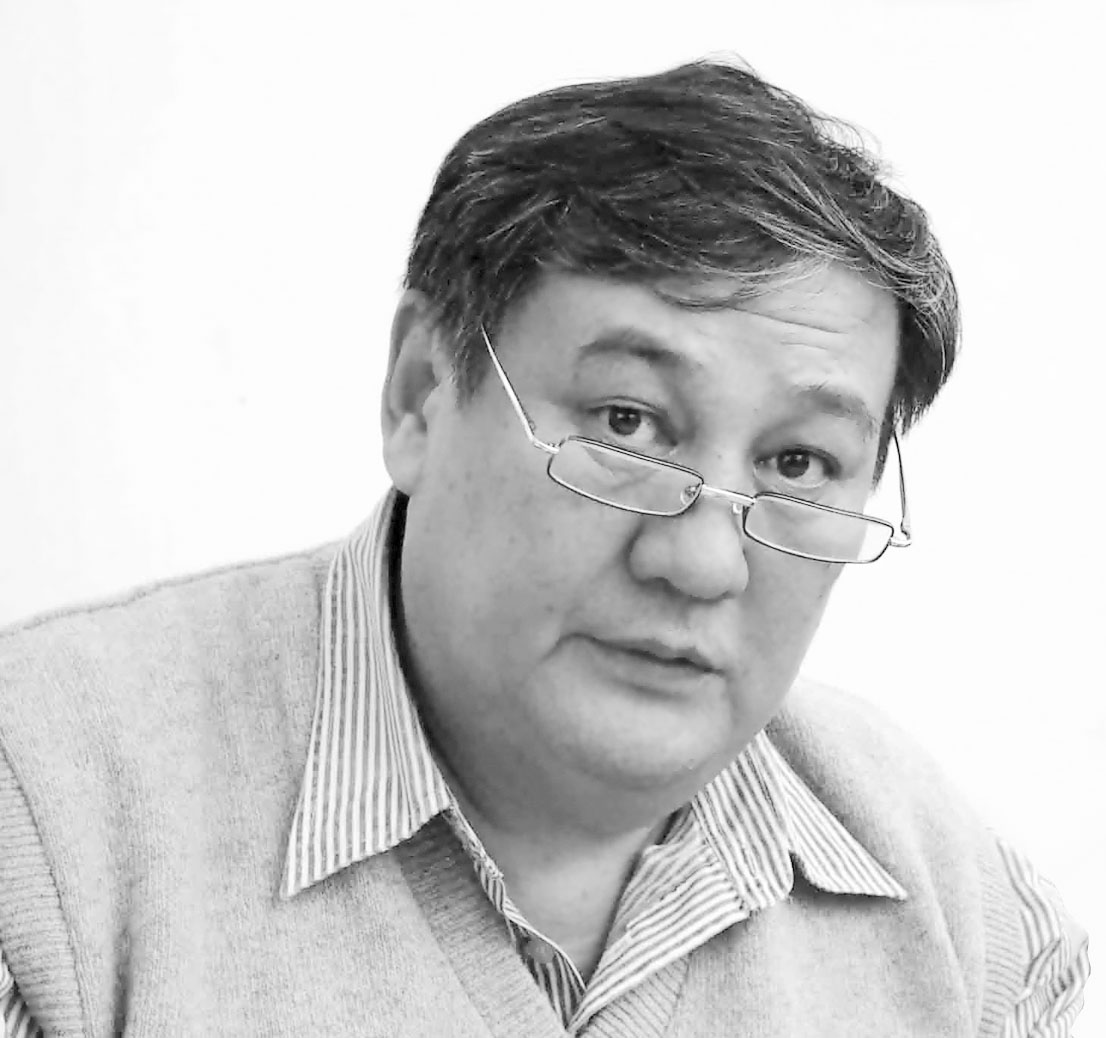 «… люблю Магжана. Люблю его европейское естество и блеск поэтической мысли. Рожденный в среде казахских поэтов аульного уклада жизни, он своим внеземным обаянием и своим умом достиг высот европейской культуры, храма мировой поэзии. Магжан – великий поэт мировой культуры. Его поэтическая индивидуальность настолько велика и уникальна, что она перерастает рамки эпохи.

Б. Канапьянов
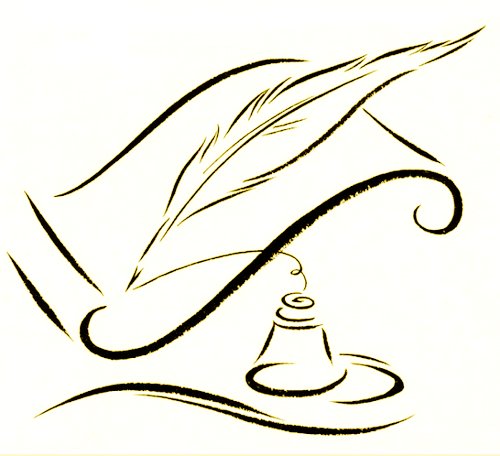